Figure 4. Trend matching of synchronized neural activity and motor behavior. (A) An example of locomotor activity index ...
Cereb Cortex, Volume 24, Issue 10, October 2014, Pages 2553–2561, https://doi.org/10.1093/cercor/bht110
The content of this slide may be subject to copyright: please see the slide notes for details.
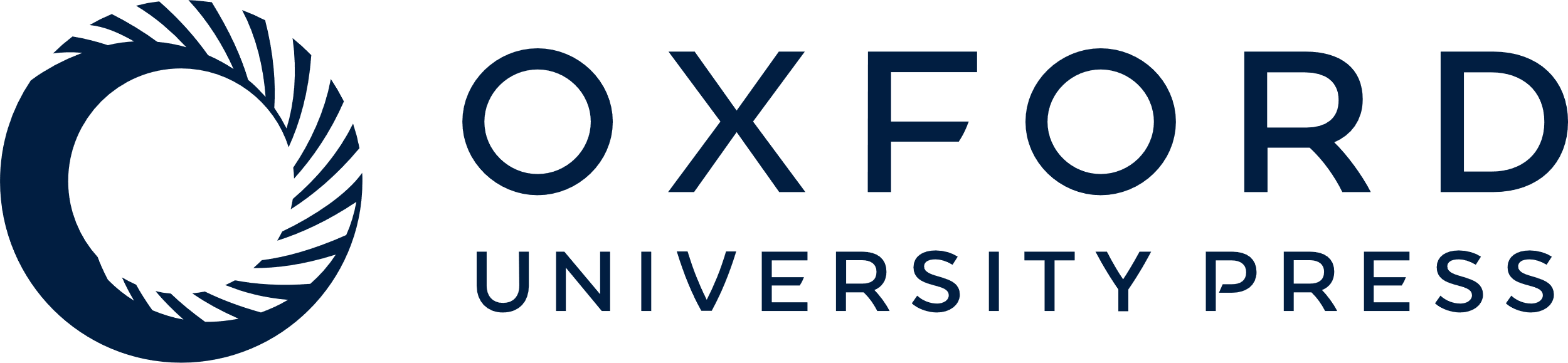 [Speaker Notes: Figure 4. Trend matching of synchronized neural activity and motor behavior. (A) An example of locomotor activity index for 3 different days. (B) Examples of desynchronization ratio for 3 different days. When the locomotor activity index and desynchronization ratio show the same (or opposite) patterns, we mark this pair by 1 as a potential correlation between neural activity and behavior [black lines in (B)]. When they show the different pattern, we mark the pair of signals by 0 as a potential absence of correlations between neural activity and behavior [gray lines in (B)]. See Materials and Methods for details. (C and D) The trend matching results: The fraction of potentially correlated signal pairs for different animal groups for both the pre- and postinjection epochs. The synchronized activity is characterized by the phase-locking index γ (C) and the desynchronization ratio (D). Asterisk represents 2-proportion z-test, P < 0.05 or <0.0125 (see the text).


Unless provided in the caption above, the following copyright applies to the content of this slide: © The Author 2013. Published by Oxford University Press. All rights reserved. For Permissions, please e-mail: journals.permissions@oup.com]